Corona Virus And How To Protect Yourself
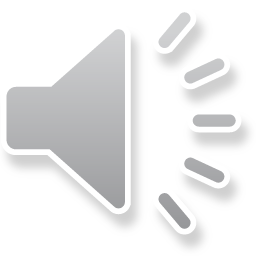 What is the Coronavirus?
Coronaviruses are a family of viruses that can cause illness in animals and people. Those infecting animals may evolve into newer, disease-causing human coronaviruses. Two more recent and past Coronaviruses are severe acute respiratory syndrome (SARS) and Middle East respiratory syndrome (MERS).
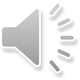 Coronavirus 2019 (COVID-19): What you need to know
COVID-19 is believed to be linked to an animal reservoir as the source of the virus. Since then, there has been some person-to-person transmission in China and limited confirmed cases out of China.
This is an emerging virus, so there are still many unknowns. At this time, it is unclear how easily or effectively the VOVID-19 virus is spreading between people. As with all respiratory viruses, it is advisable to limit close contact (within six feet) with an infected person. It also appears that COVID-19 may spread when an infected person coughs or sneezes, or by touching an infected surface or object and then touching your own mouth, nose or eyes.
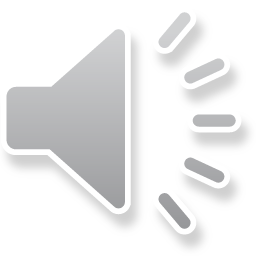 COVID-19 Symptoms
Symptoms are similar to respiratory infection and may include:
Fever
Cough
Shortness of breath
Some people – Usually the elderly, the young or the immunocompromised may experience more severe symptoms, such as pneumonia, severe acute respiratory syndrome, kidney failure or even death.
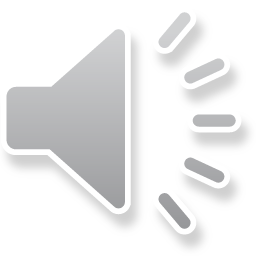 What if I think I was exposed to COVID-19?
If you believe you may have been exposed to COVID-19, it is recommended you avoid public places, including public transportation. Call your primary care provider immediately to ask for guidance.
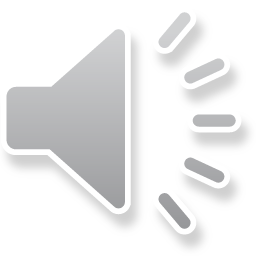 Is there a treatment for COVID-19?
At present, there is no specific treatment or vaccine for COVID-19 and diagnostic testing for the virus is currently being conducted only at the CDC labs. Please speak to your provider about whether or not you need testing. Supportive care for affected individuals may include hydration, supplemental oxygen or mechanical ventilation for severe illness.
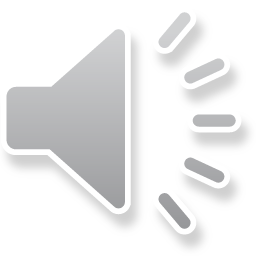 How can I protect myself from COVID-19?
Until there are more answers you are advised to follow good prevention practices including:
Washing your hands frequently with soap and water for 20 seconds or using alcohol-based hand sanitizer with at least 50% alcohol  if soap and water are not available.
Avoid touching your eyes, nose and mouth with unwashed hands.
Avoid close contact with people who are sick
Clean and disinfect frequently touched surfaces, like your phone or computer.
Cover your nose and mouth with a tissue when you cough or sneeze then throw the tissue in the trash.
Stay home if you are ill (except to visit a health care professional) and avoid close contact with others.
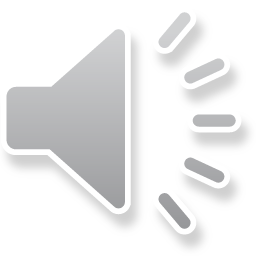 Taking Care of Your Behavioral Health
Tips for social distancing, quarantine, and isolation during an infectious disease outbreak.
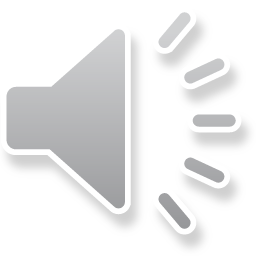 What is Social Distancing?
Social distancing is a way to keep people from interacting closely or frequently enough to spread an infectious disease. Schools and other gathering places such as movie theaters may close, and sports events and religious services may be cancelled.
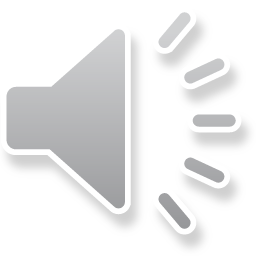 What Is Quarantine?
Quarantine separates and restricts the movement of people who have been exposed to a contagious disease to see if they become sick. It lasts long enough to ensure the person has not contracted an infectious disease.
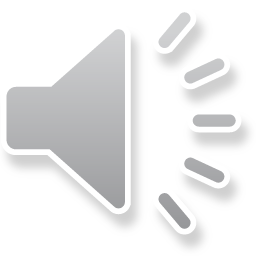 What Is Isolation?
Isolation prevents the spread of an infectious disease by separating people who are sick from those who are not. It lasts as long as the disease is contagious.
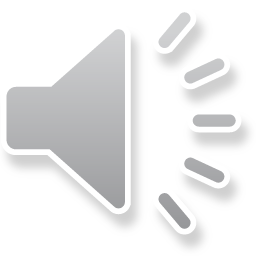 What To Expect: Typical Reactions
Everyone reacts differently to stressful situations such as an infectious disease outbreak that requires social distancing, quarantine, or isolation. People may feel:
Anxiety, worry, or fear related to:
Your own health status
The health status of others whom you may have exposed to the disease
The  resentment that your friends and family may feel if they need to go into quarantine as a result of contact with you 
The experience of monitoring yourself, or being monitored by others for signs and symptoms of disease
Time taken off from work, and the potential loss of income and job security
The challenges of securing things you need, such as groceries and personal care items
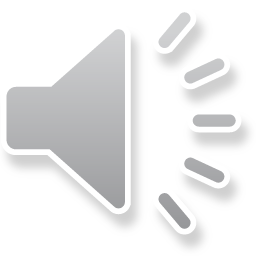 What To Expect: Typical Reactions (Cont..)
Concern about being able to effectively care for children or others in your care
Uncertainly or Frustration about how long you will need to remain in this situation, and uncertainty about the future
Loneliness associated with the feeling cut off from the world and from loved ones.
Anger if you think you were exposed to the disease because of other’s negligence
Boredom and frustration because you may not be able to work or engage in regular day-to-day activities.
A desire to use alcohol or drugs to cope 
Symptoms of depression, such as feelings of hopelessness, changes in appetite, or sleeping too little or too much
Symptoms of Post-traumatic stress disorder (PTSD), such as intrusive distressing memories, flashbacks, nightmares, changes in thoughts and mood, and being easily startled
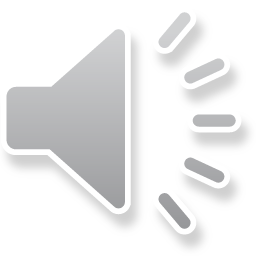 Ways To Support Yourself During Social Distancing, Quarantine, and Isolation
UNDERSTAND THE RISK
Consider the real risk of harm to yourself and others around you. The public perception of risk during a situation such as an infectious disease outbreak is often inaccurate. Media coverage may create the impression that people are in immediate danger when really the risk for infection may be very low. Take steps to get the facts:
Stay up to date on what is happening, while limiting your media exposure. Avoid watching or listening to news reports 24/7 since this tends to increase anxiety and worry. Remember that children are especially affected by what they hear and see on television.
Look to credible sources for information on the infectious disease outbreak (see page 3 for sources of reliable outbreak-related information).
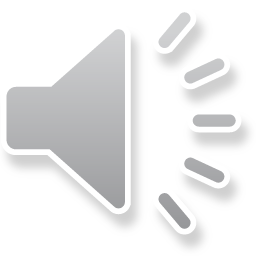 Ways To Support Yourself During Social Distancing, Quarantine, and Isolation (Cont..)
BE YOUR OWN ADVOCATE
Speaking out about your needs is particularly important if you are in quarantine, since you may not be in a hospital or other facility where your basic needs are met. Ensure you have what you need to feel safe, secure, and comfortable.
Work with local, state, or national health officials to find out how you can arrange for groceries and toiletries to be delivered to your home as needed. 
Inform health care providers or health authorities of any needed medications and work with them to ensure that you continue to receive those medications.
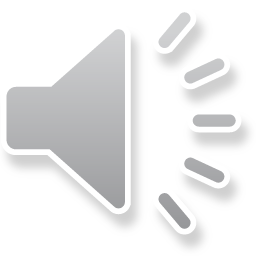 Ways To Support Yourself During Social Distancing, Quarantine, and Isolation (Cont..)
EDUCATE YOURSELF
Health care providers and health authorities should provide information on the disease, its diagnosis, and treatment. 
Do not be afraid to ask questions—clear communication with a health care provider may help reduce any distress associated with social distancing, quarantine, or isolation.
Ask for written information when available.
Ask a family member or friend to obtain information in the event that you are unable to secure this information on your own.
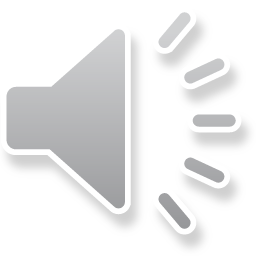 Ways To Support Yourself During Social Distancing, Quarantine, and Isolation (Cont..)
WORK WITH YOUR EMPLOYER TO REDUCE FINANCIAL STRESS
If you’re unable to work during this time, you may experience stress related to your job status or financial situation.
 Provide your employer with a clear explanation of why you are away from work.
Contact the U.S. Department of Labor toll free at 1-866-4USWAGE (1-866-487-9243) about the Family and Medical Leave Act (FMLA), which allows U.S. employees up to 12 weeks of unpaid leave for serious medical conditions, or to care for a family member with a serious medical condition.
Contact your utility providers, cable and Internet provider, and other companies from whom you get monthly bills to explain your situation and request alternative bill payment arrangements as needed
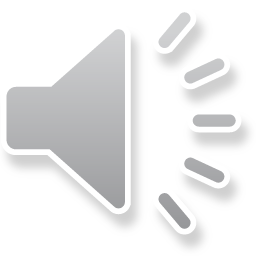 Ways To Support Yourself During Social Distancing, Quarantine, and Isolation (Cont..)
CONNECT WITH OTHERS
Reaching out to people you trust is one of the best ways to reduce anxiety, depression, loneliness, and boredom during social distancing, quarantine, and isolation. You can: 
Use the telephone, email, text messaging, and social media to connect with friends, family, and others
Talk “face to face” with friends and loved ones using Skype or FaceTime
If approved by health authorities and your health care providers, arrange for your friends and loved ones to bring you newspapers, movies, and books. 
Sign up for emergency alerts via text or email to ensure you get updates as soon as they are available.
Call SAMHSA’s free 24-hour Disaster Distress Helpline at 1-800-985-5990, if you feel lonely or need support.
Use the Internet, radio, and television to keep up with local, national, and world events. 
If you need to connect with someone because of an ongoing alcohol or drug problem, consider calling your local Alcoholics Anonymous or Narcotics Anonymous offices.
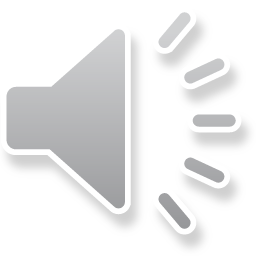 Ways To Support Yourself During Social Distancing, Quarantine, and Isolation (Cont..)
TALK TO YOUR DOCTOR
If you are in a medical facility, you may have access to health care providers who can answer your questions. However, if you are quarantined at home, and you’re worried about physical symptoms you or your loved ones may be experiencing, call your doctor or other health care provider:
Ask your provider whether it would be possible to schedule remote appointments via Skype or FaceTime for mental health, substance use, or physical health needs. 
In the event that your doctor is unavailable and you are feeling stressed or are in crisis, call the hotline numbers listed at the end of this tip sheet for support.
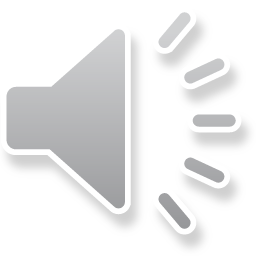 Ways To Support Yourself During Social Distancing, Quarantine, and Isolation (Cont..)
USE PRACTICAL WAYS TO COPE AND RELAX
Relax your body often by doing things that work for you—take deep breaths, stretch, meditate or pray, or engage in activities you enjoy.
Pace yourself between stressful activities, and do something fun after a hard task.
Talk about your experiences and feelings to loved ones and friends, if you find it helpful.
Maintain a sense of hope and positive thinking; consider keeping a journal where you write down things you are grateful for or that are going well.
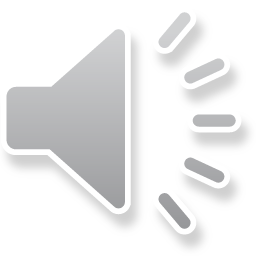 After Social Distancing, Quarantine, or Isolation
You may experience mixed emotions, including a sense of relief. If you were isolated because you had the illness, you may feel sadness or anger because friends and loved ones may have unfounded fears of contracting the disease from contact with you, even though you have been determined not to be contagious. 
The best way to end this common fear is to learn about the disease and the actual risk to others. Sharing this information will often calm fears in others and allow you to reconnect with them.
If you or your loved ones experience symptoms of extreme stress—such as trouble sleeping, problems with eating too much or too little, inability to carry out routine daily activities, or using drugs or alcohol to cope—speak to a health care provider or call one of the hotlines listed to the right for a referral.
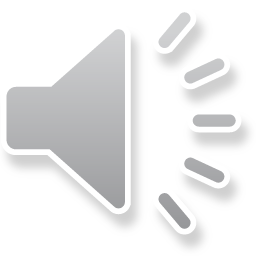 Talking With Children
Tips for Caregivers, Parents, and Teachers during Infectious Disease Outbreaks
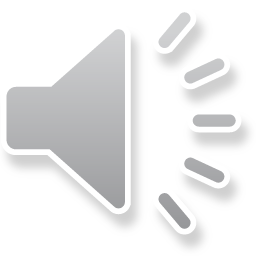 What You Should Know
When children and youth watch news on TV about an infectious disease outbreak, read about it in the news, or overhear others discussing it, they can feel scared, confused, or anxious—as much as adults. This is true even if they live far from where the outbreak is taking place and are at little to no actual risk of getting sick. Young people react to anxiety and stress differently than adults. Some may react right away; others may show signs that they are having a difficult time much later. As such, adults do not always know when a child needs help
This tip sheet will help parents, caregivers, and teachers learn some common reactions, respond in a helpful way, and know when to seek support.
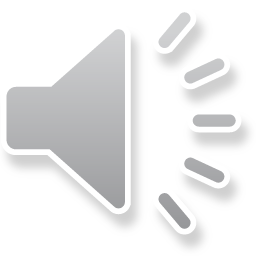 Possible Reactions to an InfectiousDisease Outbreak
Very young children may express anxiety and stress by going back to thumb sucking or wetting the bed at night. They may fear sickness, strangers, darkness, or monsters. It is fairly common for preschool children to become clingy with a parent, caregiver, or teacher or to want to stay in a place where they feel safe. They may express their understanding of the outbreak repeatedly in their play or tell exaggerated stories about it. Some children’s eating and sleeping habits may change. They also may have aches and pains that cannot be explained. Other symptoms to watch for are aggressive or withdrawn behavior, hyperactivity, speech difficulties, and disobedience.
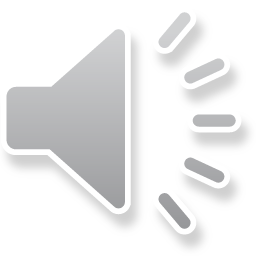 Possible Reactions to an InfectiousDisease Outbreak
Infants and Toddlers, 0-2 years old, cannot understand that something bad in the world is happening, but they know when their caregiver is upset. They may start to show the same emotions as their caregivers, or they may act differently, like crying for no reason or withdrawing from people and not playing with their toys. 
Children 3-5 years old, may be able to understand the effects of an outbreak. If they are very upset by news of the outbreak, they may have trouble adjusting to change and loss. They may depend on the adults around them to help them feel better.
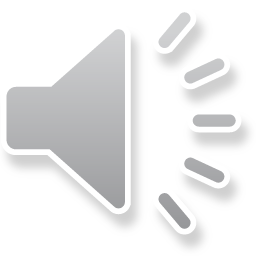 Possible Reactions to an InfectiousDisease Outbreak
Children, 6-10 years old, may fear going to school and stop spending time with friends. They may have trouble paying attention and do poorly in school overall. Some may become aggressive for no clear reason. Or they may act younger than their age by asking to be fed or dressed by their parent or caregiver.
Youth and Adolescents 11-19 years old, go through a lot of physical and emotional changes because of their developmental stage. So it may be even harder for them to cope with the anxiety that may be associated with hearing and reading news of an infectious disease outbreak. Older teens may deny their reactions to themselves and their caregivers. They may respond with a routine “I’m okay” or even silence when they are upset. Or they may complain about physical aches or pains because they cannot identify what is really bothering them emotionally. They may also experience some physical symptoms because of anxiety about the outbreak. Some may start arguments at home and/or at school, resisting any structure or authority. They also may engage in risky behaviors such as using alcohol or drugs.
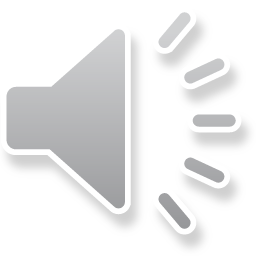 How Parents, Caregivers, and Teachers can support children in managing their responses to Infectious Disease Outbreaks
Pay attention and be a good listener
Allow them to ask questions
Encourage positive activities
Model self-care, set routines, eat healthy meals, get enough sleep, exercise, and take deep breaths to handle stress
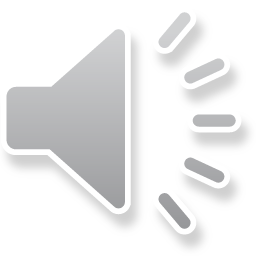 Tips for Talking With Children and Youth of Different Age Groups During an Infectious Disease Outbreak
A NOTE OF CAUTION!  Be careful not to pressure children to talk about an outbreak or join in expressive activities. While most children will easily talk about the outbreak, some may become frightened. Some may even feel more anxiety and stress if they talk about it, listen to others talk about it, or look at artwork related to the outbreak. Allow children to remove themselves from these activities, and monitor them for signs of distress.
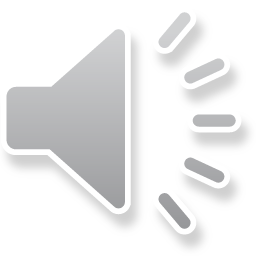 Tips for Talking With Children and Youth of Different Age Groups During an Infectious Disease Outbreak
Preschool Children 0-5 Years Old, Give these very young children a lot of cuddling and verbal support. 
Get down to their eye level and speak in a calm, gentle voice using words they can understand.
Tell them that you always care for them and will continue to take care of them so they feel safe.
Keep normal routines, such as eating dinner together and having a consistent bedtime.
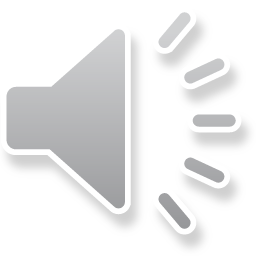 Tips for Talking With Children and Youth of Different Age Groups During an Infectious Disease Outbreak
Early Childhood to Adolescence 6-19 Years Old, Nurture children and Youth in this age group:
Ask your child or the children in your care what worries them and what might help them cope.
Offer comfort with gentle words, a hug when appropriate, or just being present with them
Spend more time with the children than usual, even for a short while.
If your child is very distressed, excuse him or her from chores for a day or two.
Support children spending time with friends or having quiet time to write or create art.
Encourage children to participate in recreational activities so they can move around and play with others.
Address your own anxiety and stress in a healthy way.
Let children know that you care about them— spend time doing something special; make sure to check on them in a nonintrusive way.
Maintain Consistent routines, such as completing homework, and playing games together.
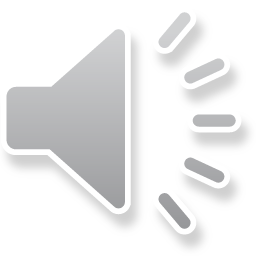 Coping with Stress During Infectious Disease Outbreaks
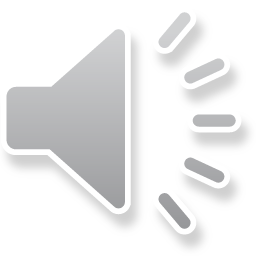 What You Should Know
When you hear, read, or watch news about an outbreak of an infectious disease such as Ebola, you may feel anxious and show signs of stress—even when the outbreak affects people far from where you live and you are at low or no risk of getting sick. These signs of stress are normal, and may be more likely or pronounced in people with loved ones in parts of the world affected by the outbreak. In the wake of an infectious disease outbreak, monitor your own physical and mental health. Know the signs of stress in yourself and your loved ones. Know how to relieve stress, and know when to get help
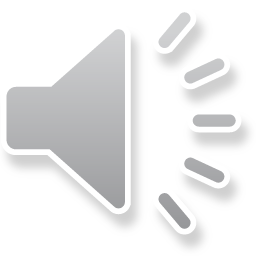 Know the Signs of Stress
What follows are behavioral, physical, emotional, and cognitive responses that are all common signs of anxiety and stress. You may notice some of them after you learn about an infectious disease outbreak.
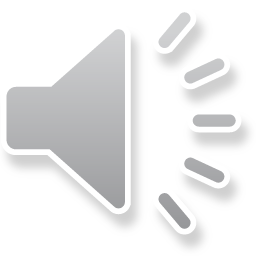 Signs of Stress
YOUR BEHAVIOR:
An increase or decrease in your energy and activity levels
An increase in your alcohol, tobacco use, or use of illegal drugs
An increase in irritability, with outbursts of anger and frequent arguing
Having trouble relaxing or sleeping
Crying frequently
Worrying excessively 
Wanting to be alone most of the time
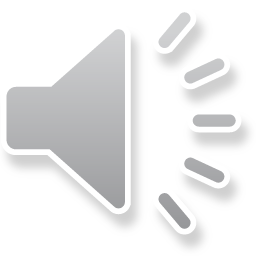 Signs of Stress
YOUR BEHAVIOR:
Blaming other people for everything
Having difficulty communicating or listening
Having difficulty giving or accepting help
Inability to feel pleasure or have fun
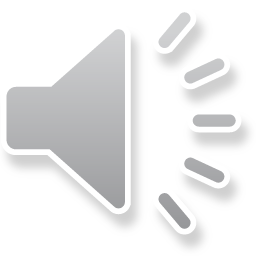 Signs of Stress
YOUR BODY:
Having stomachaches or diarrhea
Having headaches and other pains
Losing your appetite or eating too much
Sweating or having chills
Getting tremors or muscle twitches
Being easily startled
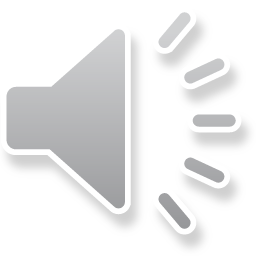 Signs of Stress
YOUR EMOTIONS:
Being anxious or fearful
Feeling depressed
Feeling guilty
Feeling angry
Feeling heroic, euphoric, or invulnerable
Not caring about anything
Feeling overwhelmed by sadness
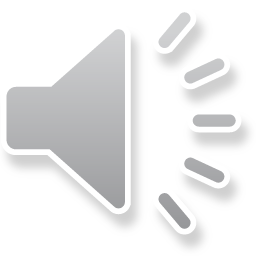 Signs of Stress
YOUR THINKING:
Having trouble remembering things
Feeling confused
Having trouble thinking clearly and concentrating
Having difficulty making decisions
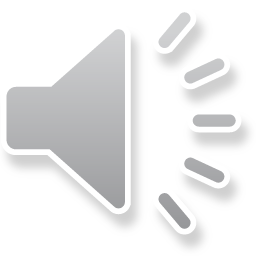 Know How To Relieve Stress
KEEP THINGS IN PRESPECTIVE: Set limits on how much time you spend reading or watching news about the outbreak. You will want to stay up to date on news of the outbreak, particularly if you have loved ones in places where many people have gotten sick. But make sure to take time away from the news to focus on things in your life that are going well and that you can control.
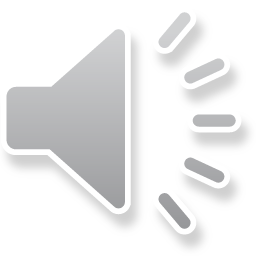 Know How To Relieve Stress
GET  THE FACTS: Find people and resources you can depend on for accurate health information. Learn from them about the outbreak and how you can protect yourself against illness, if you are at risk. You may turn to your family doctor, a state or local health department, U.S. government agencies, or an international organization. Check out the sidebar on the next page for links to good sources of information about infectious disease outbreaks.
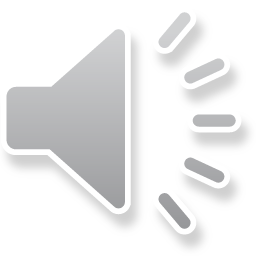 Know How To Relieve Stress
KEEP YOURSELF HEALTHY:
Eat healthy foods, and drink water
Avoid excessive amounts of caffeine and alcohol
Do not use tobacco or illegal drugs
Get enough sleep and rest
Get Physical exercise
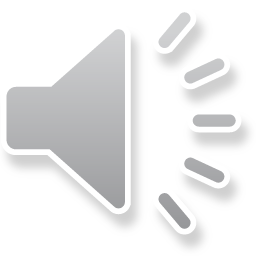 Know How To Relieve Stress
USE PRACTICAL WAYS TO RELAX:
Relax your body often by doing things that work for you—take deep breaths, stretch, meditate, wash your face and hands, or engage in pleasurable hobbies.
Pace yourself between stressful activities, and do a fun thing after a hard task
Use time off to relax—eat a good meal, read, listen to music, take a bath, or talk to family
Talk about your feelings to loved ones and friends often.
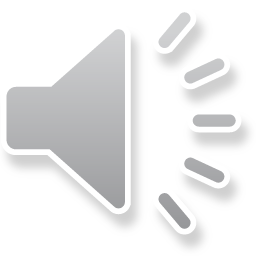 Know How To Relieve Stress
PAY ATTENTION TO YOUR BODY, FEELINGS, AND SPIRIT:
Recognize and heed early warning signs of stress.
Recognize how your own past experiences affect your way of thinking and feeling about this event, and think of how you handled your thoughts, emotions, and behavior around past events.
Know that feeling stressed, depressed, guilty, or angry is common after an event like an infectious disease outbreak, even when it does not directly threaten you.
Connect with others who may be experiencing stress about the outbreak. Talk about your feelings about the outbreak, share reliable health information, and enjoy conversation unrelated to the outbreak, to remind yourself of the many important and positive things in your lives.
Take time to renew your spirit through meditation, prayer, or helping others in need.
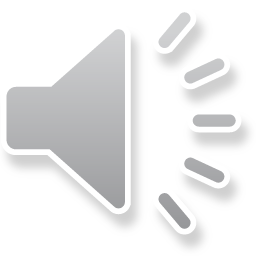 Helpful Resources
SAMHSA’s Disaster Distress Helpline Toll-Free: 1-800-985-5990 (English and Español) 
SMS: Text TalkWithUs to 66746 
SMS (Español): “Hablanos” al 66746 
TTY: 1-800-846-8517 
Website (English): http://www.disasterdistress.samhsa.gov 
Website (Español): http://www.disasterdistress.samhsa.gov/ espanol.aspx
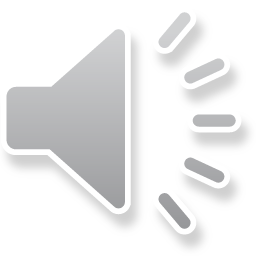 Helpful Resources
SAMHSA’s National Helpline Toll-Free: 1-800-662-HELP (24/7/365 Treatment Referral Information Service in English and Español) 
Website: http://www.samhsa.gov/find-help/national-helpline
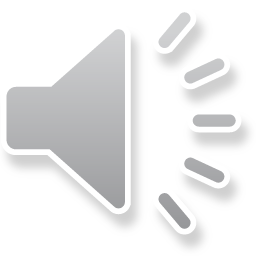 Helpful Resources
National Suicide Prevention Lifeline 
Toll-Free (English): 1-800-273-TALK (8255) 
Toll-Free (español): 1-888-628-9454 
TTY: 1-800-799-4TTY (4889) 
Website (English): http://www.suicidepreventionlifeline.org 
Website (español): http://www.suicidepreventionlifeline.org/ gethelp/spanish.aspx
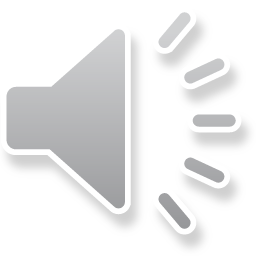 Helpful Resources
SAMHSA Disaster Technical Assistance Center 
Toll-Free: 1-800-308-3515 
Email: DTAC@samhsa.hhs.gov 
Website: http://www.samhsa.gov/dtac
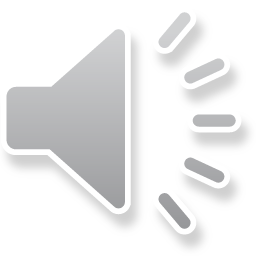